Dotazník spokojenosti
Zš polešovice
2022/2023
Dotazník na začátku školního roku vyplnilo 129 žáků z celkového počtu 175 možných dotazovaných. 
Vyplnění dotazníku bylo dobrovolné, proto je potěšující, že téměř 75 % všech žáků z 2. stupně si  našlo čas a na zadané otázky odpovědělo. 
Odpovědi jsou různorodé. 100 % pozitiva by se nám líbila nejvíce, ale je to ideál, který nenaplňuje žádná lidská společnost. Kladné hodnocení nás velmi potěšilo a dodalo motivaci k naší práci. To negativní nám není lhostejné, uvědomujeme si, že je stále co zlepšovat.  
A právě k tomu měl tento dotazník sloužit. Najít slabiny a na těch pracovat. Najít naše silné stránky a na nich stavět.  

Posuďte sami…
Je zřejmé, že výsledky dotazníku neovlivnilo pohlaví žáků.
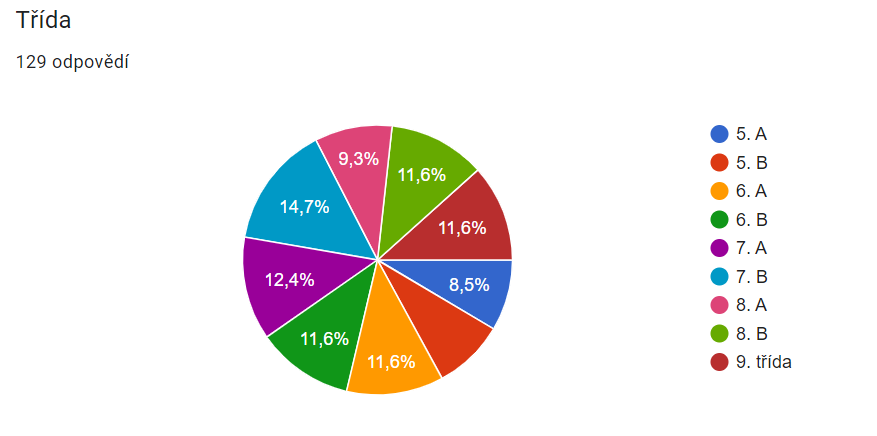 Rozložení respondentů je rovnoměrné napříč třídami.
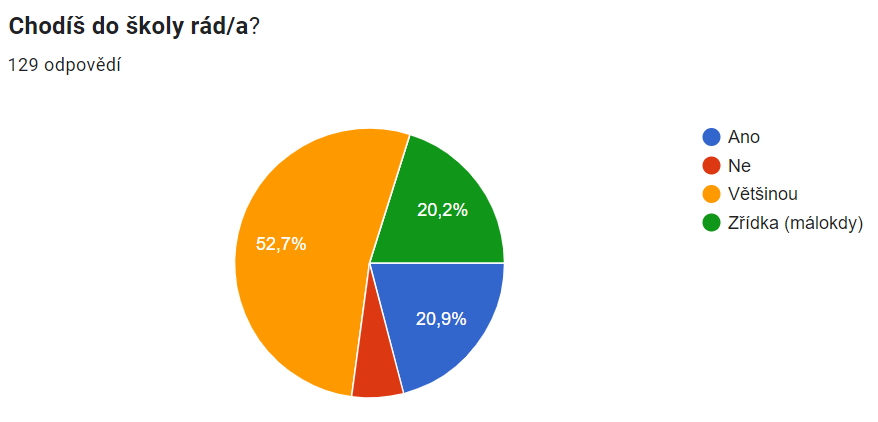 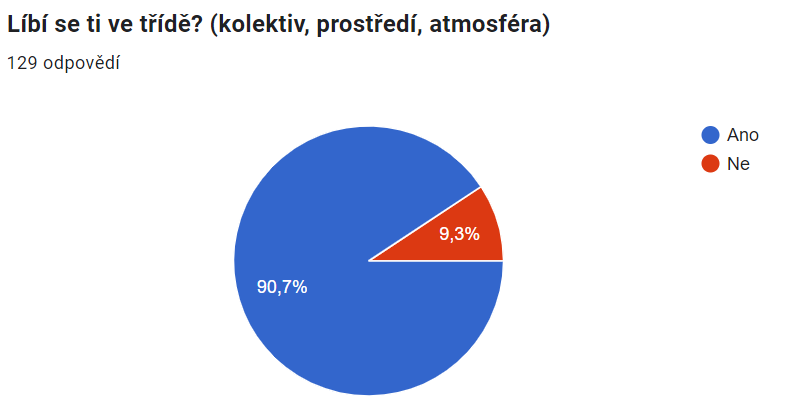 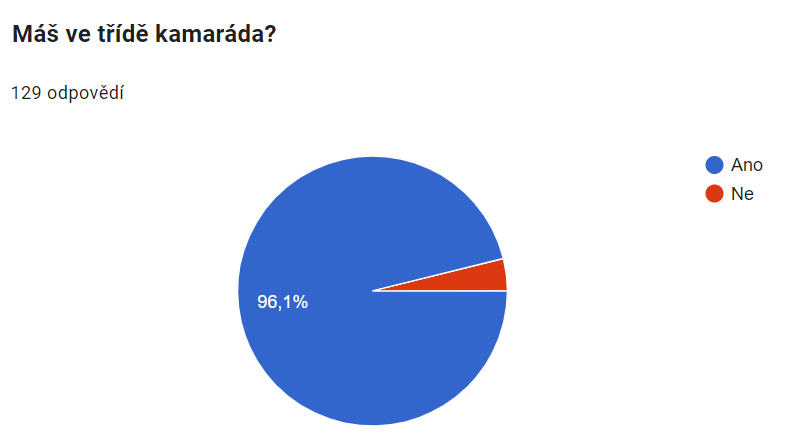 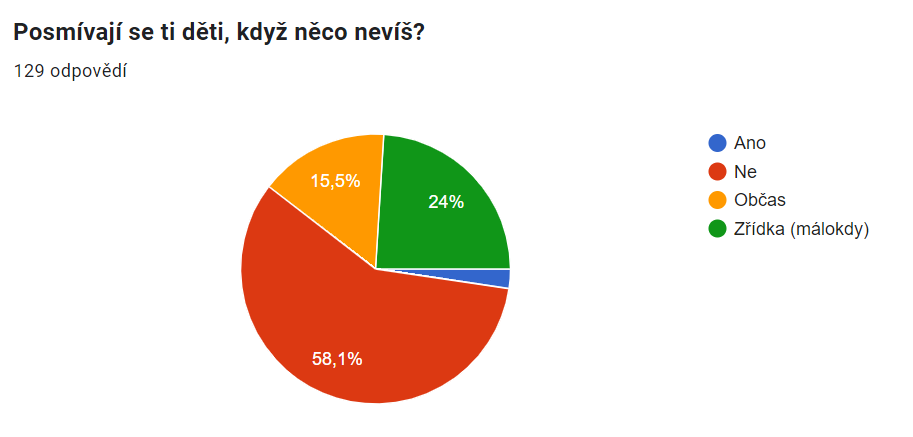 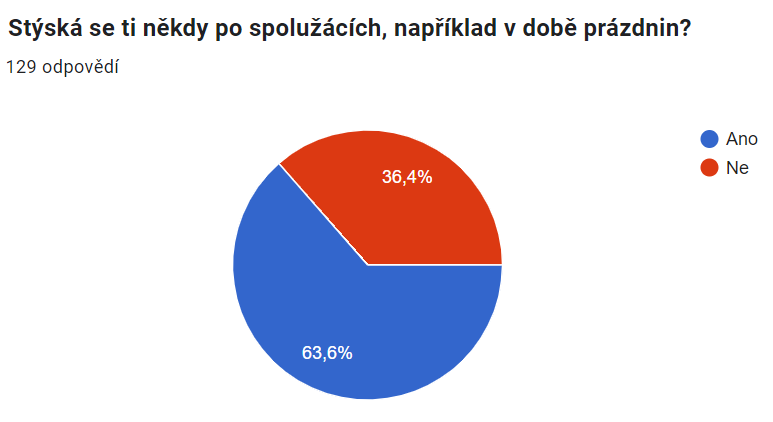 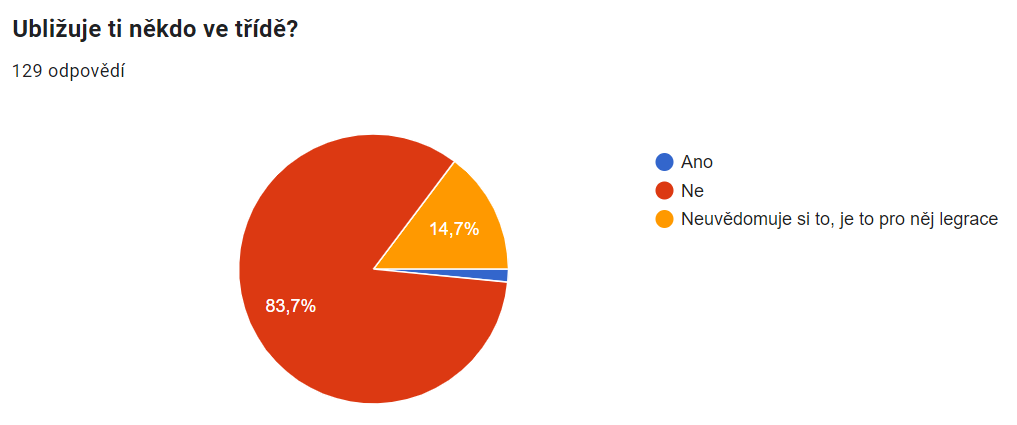 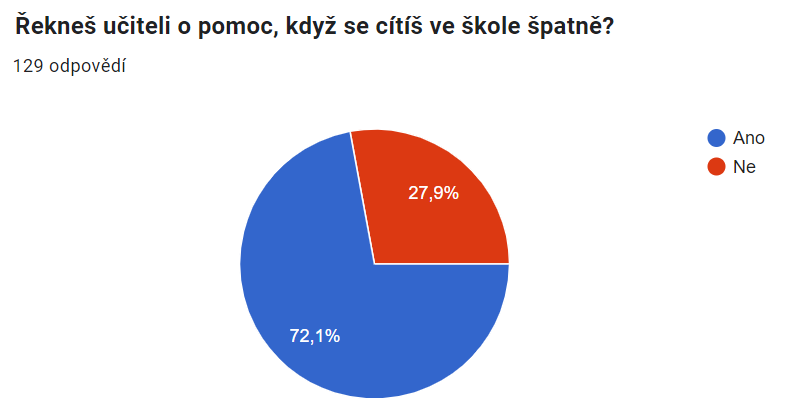 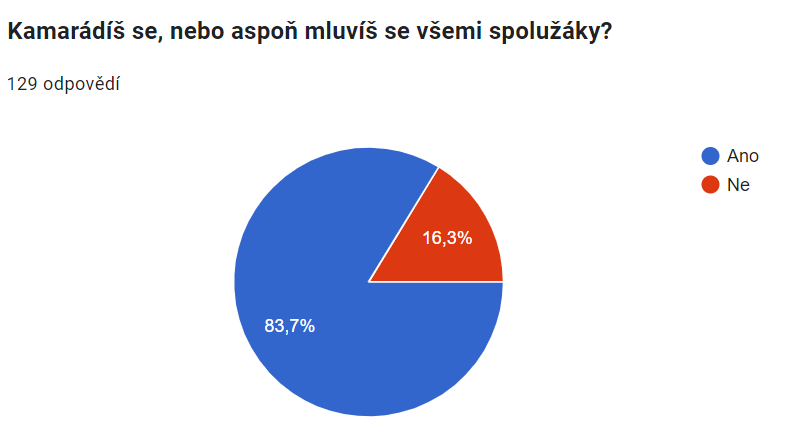 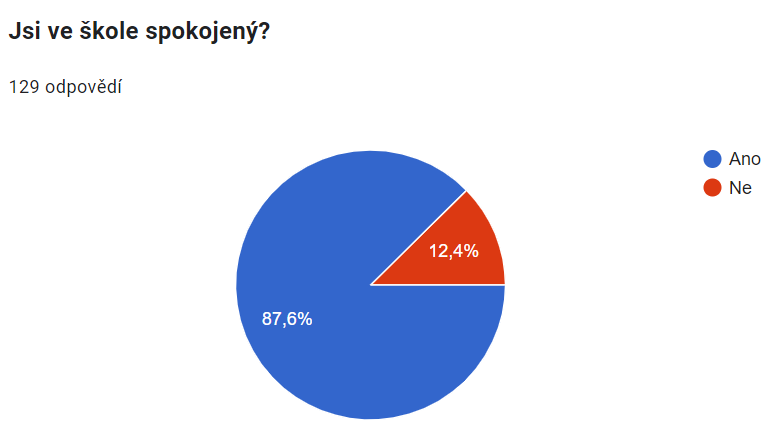 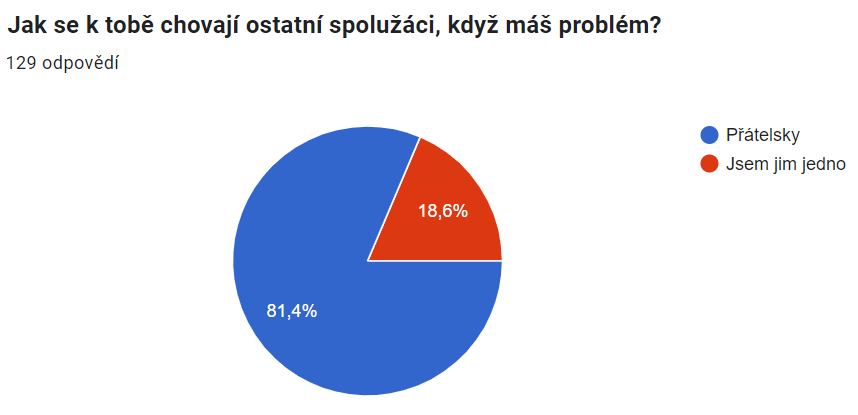 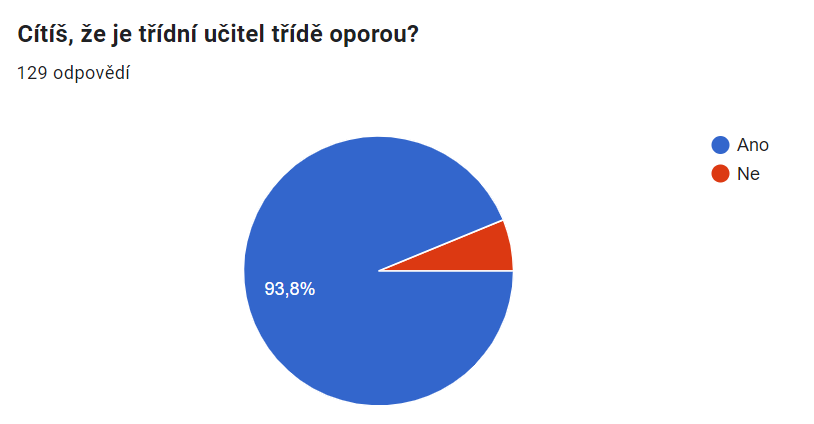 ?
Posuďte sami, jestli byste ve věku vašich dětí odpovídali jako většina našich žáků.